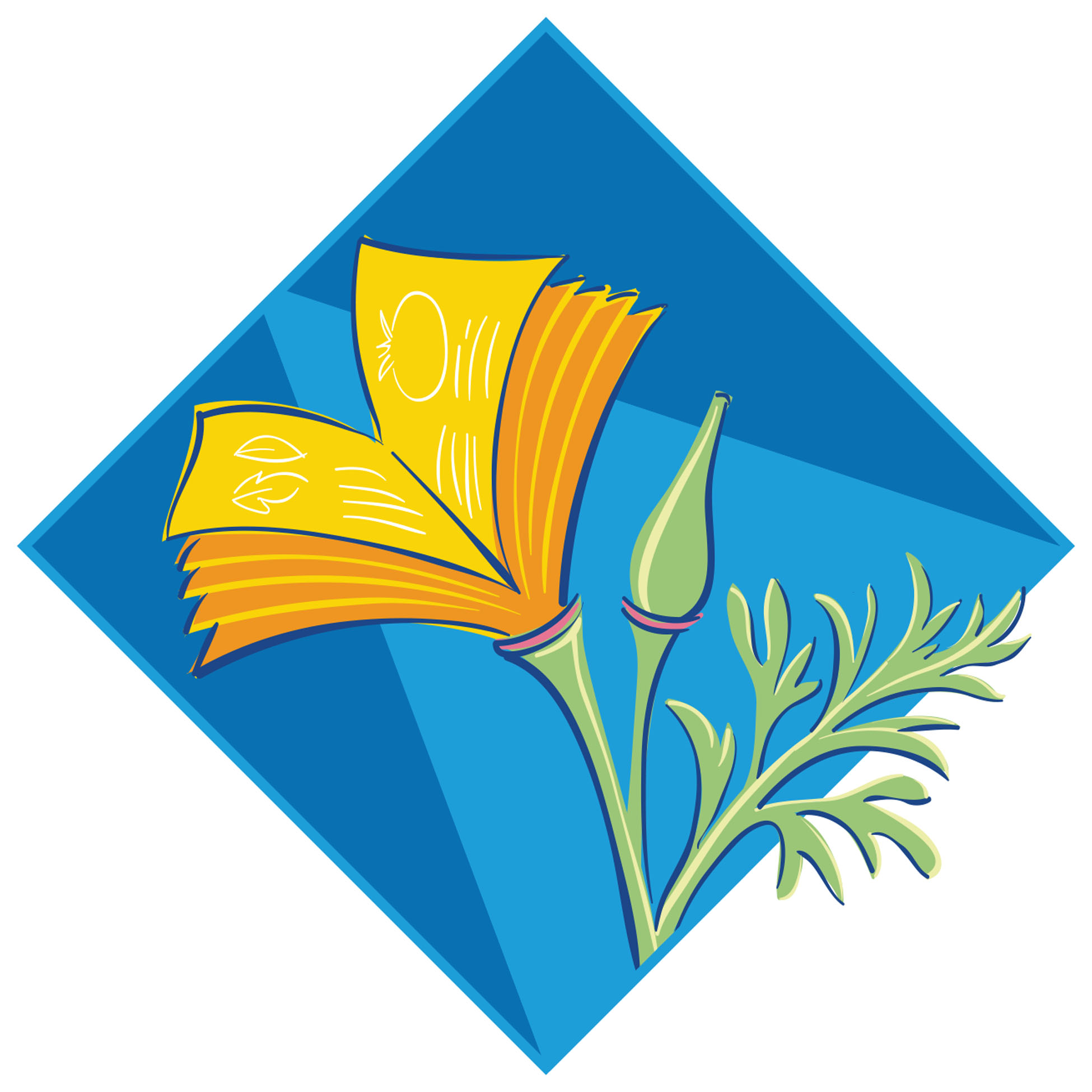 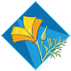 Summer Rose Care
UC Master Gardeners of Napa County
June 13, 2020
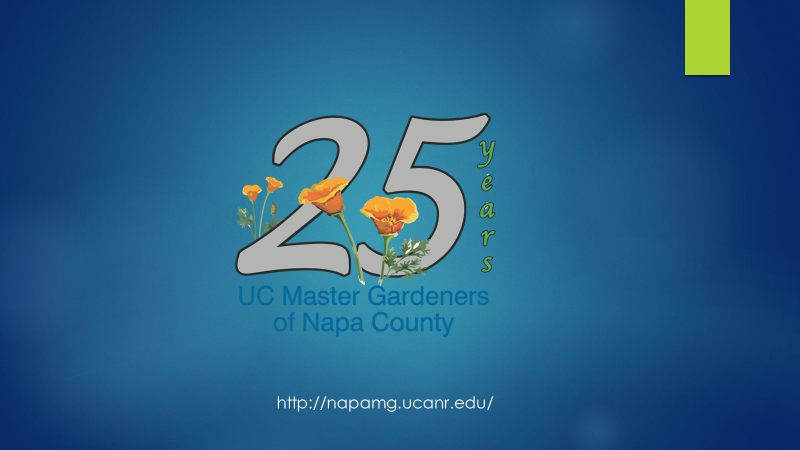 Mary Hudson  	   	●  Pruning
Gary Thompson 	●  Irrigation and Mulching
Becky Bailey 	   	●  Diseases and Treatments
Laurie Budash		● Insects and Controls
Noble Hamilton   	● Propagation
Reasons for summer pruning
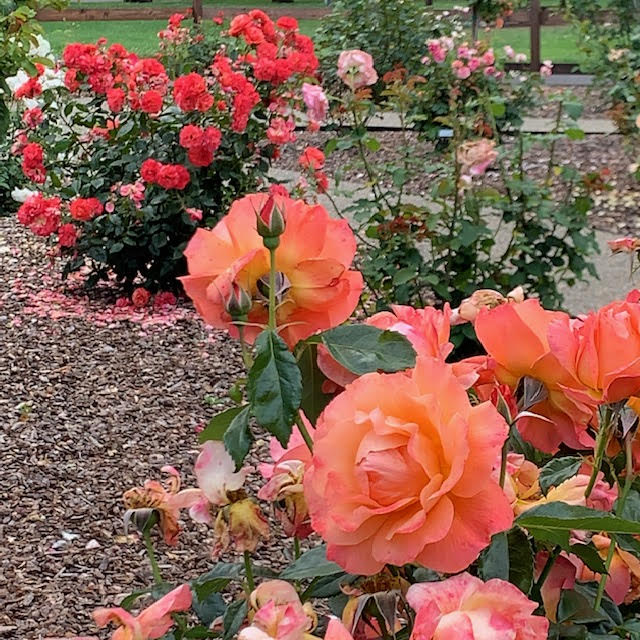 Remove faded flowers
Invigorate more blooms
Maintain shape and health of plant
Roses for special occasions
Tools to protect the gardener
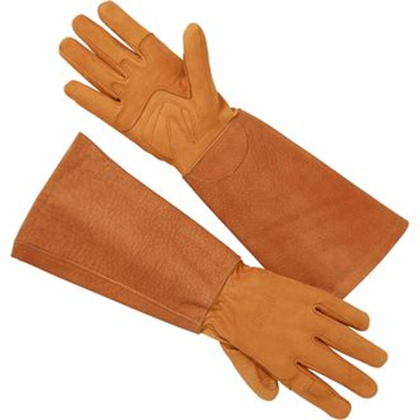 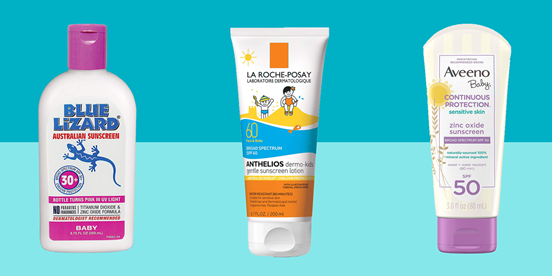 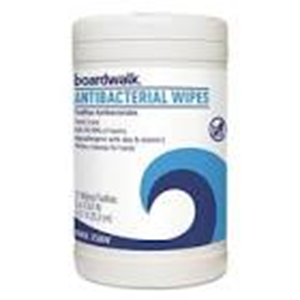 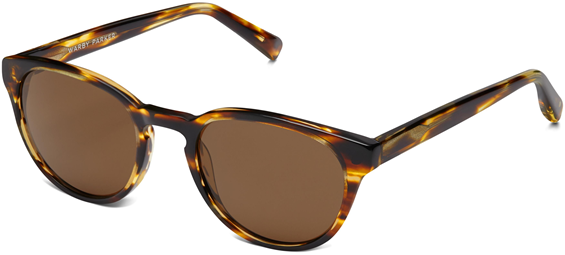 Tools of the Trade
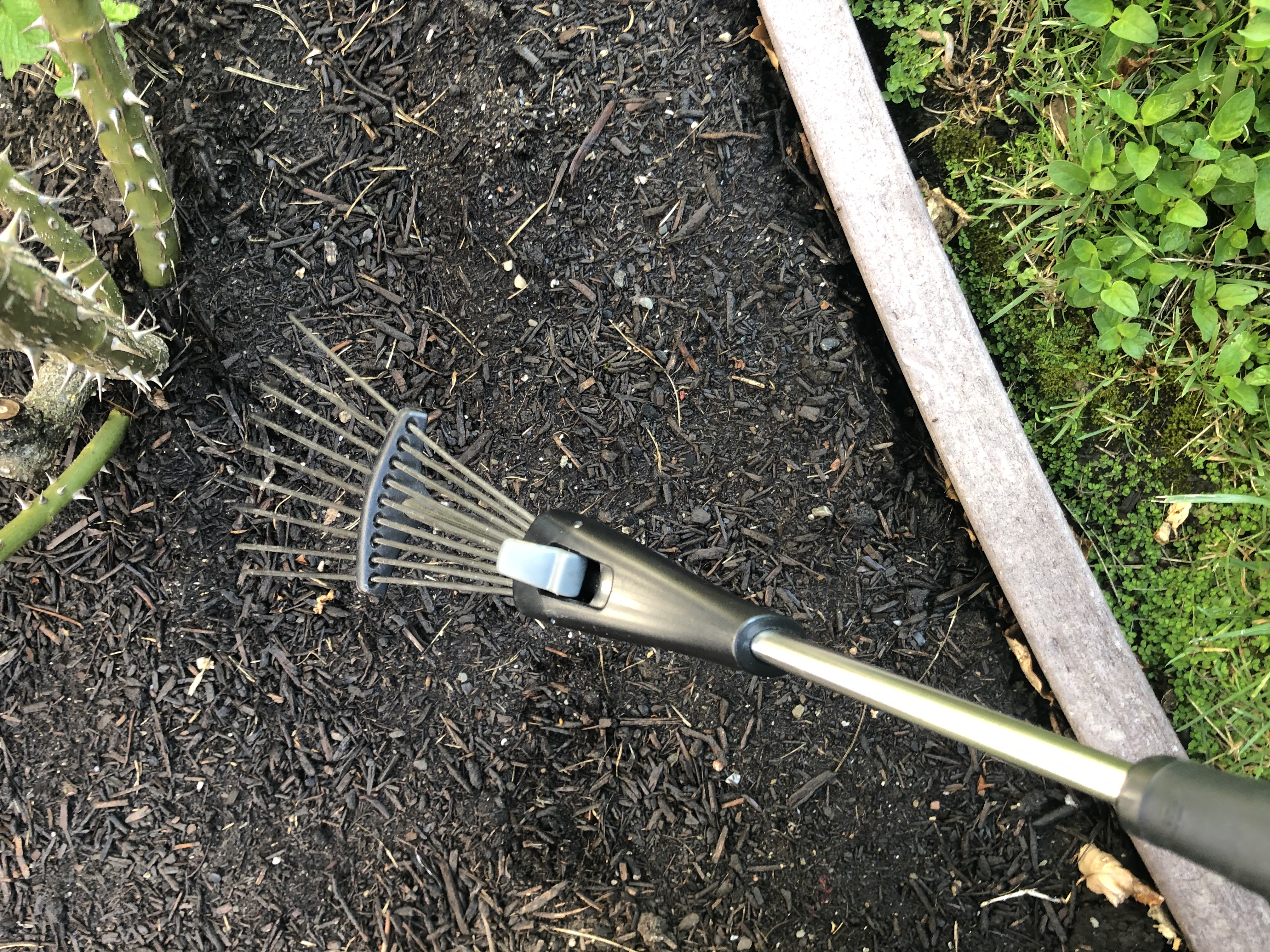 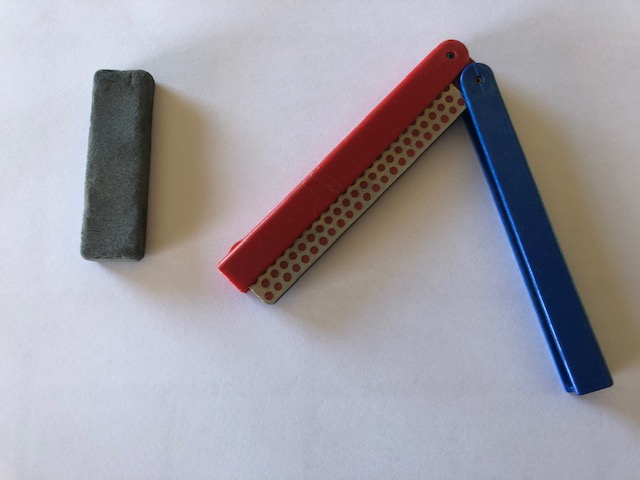 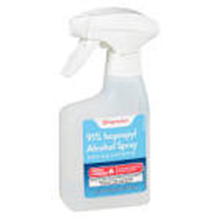 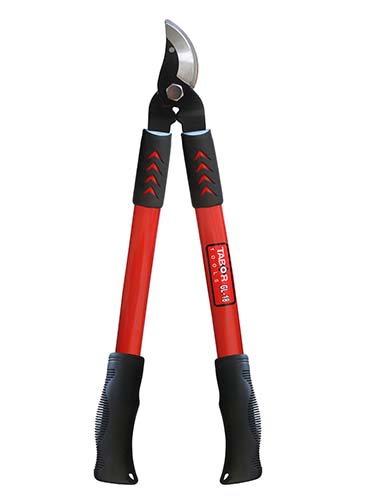 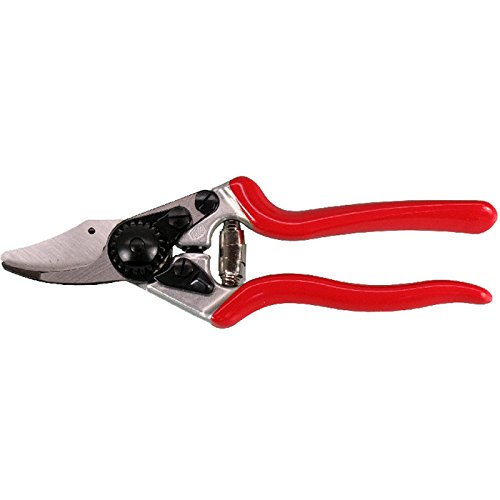 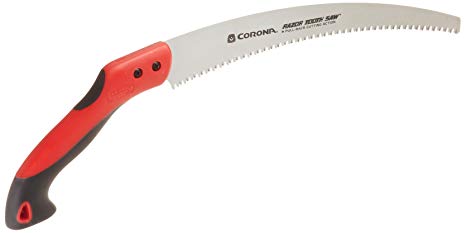 Make the proper cut
Deadheading
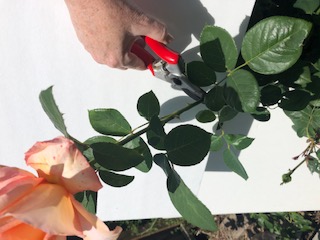 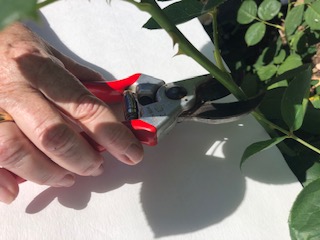 Cut above the node the same distance as stem width
Consider direction for new growth
Find dominant leaf cluster
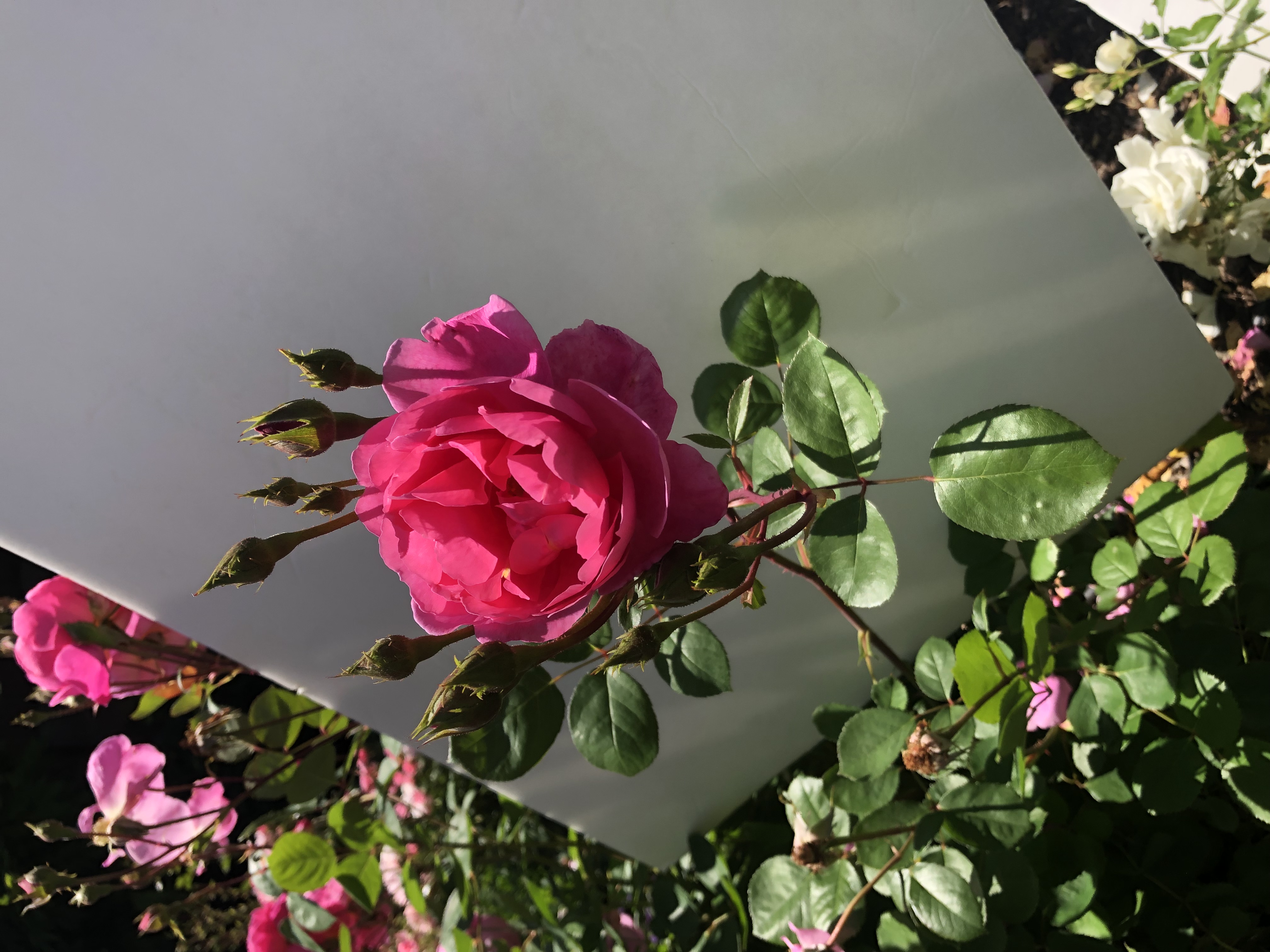 Deadheading Floribunda
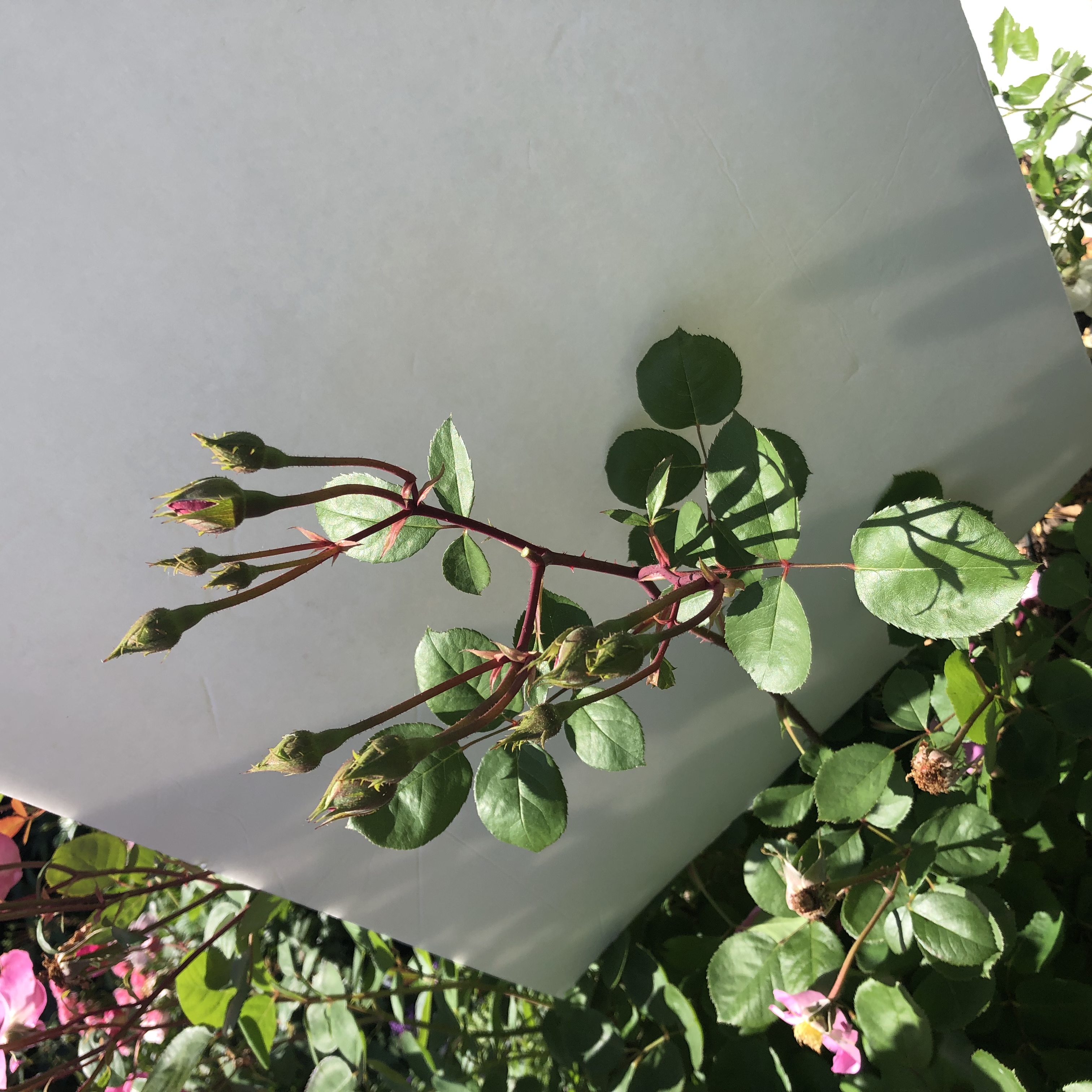 Before
After
Removing Suckers
Sucker growth is tender growth from the rootstock with no significant bud formation. These need to be removed at the base.
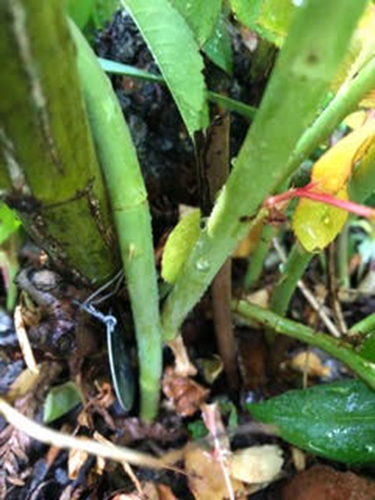 Remove suckers at the graft base
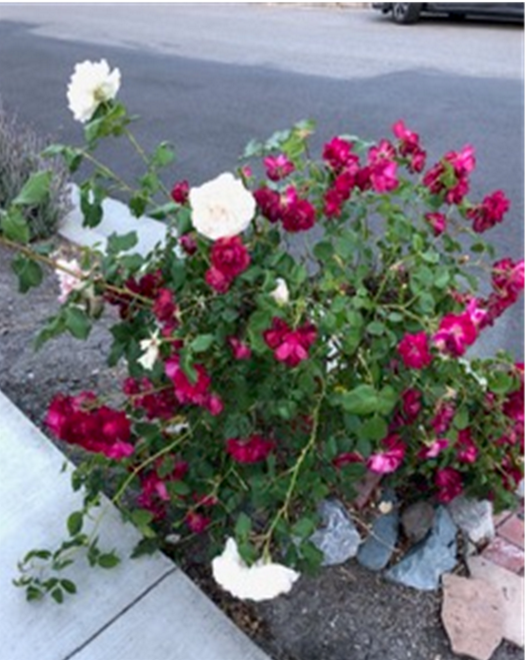 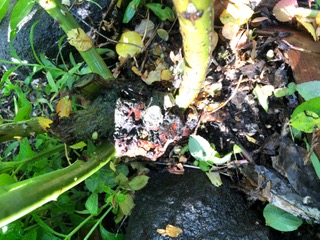 Dr Huey
Remove suckers from graft rootstock
Fertilizing
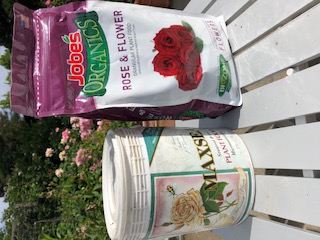 So many fertilizers!
READ THE DIRECTIONS
Fertilizing
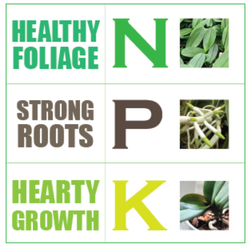 Irrigation
Nozzles
Inline emitters
5/8” tubing
Mini tubing
Emitters
Layer Mulching
Diseases
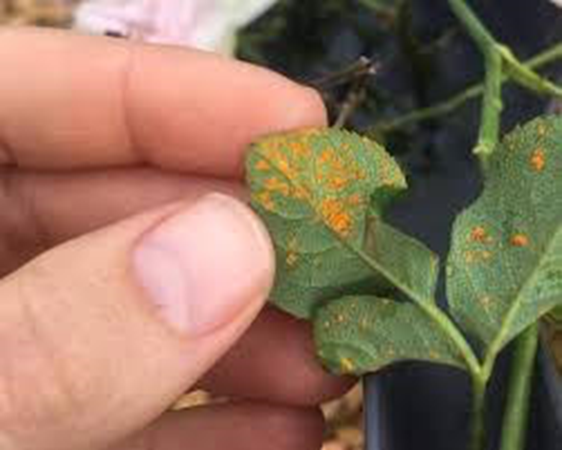 Powdery
Mildew
Rust
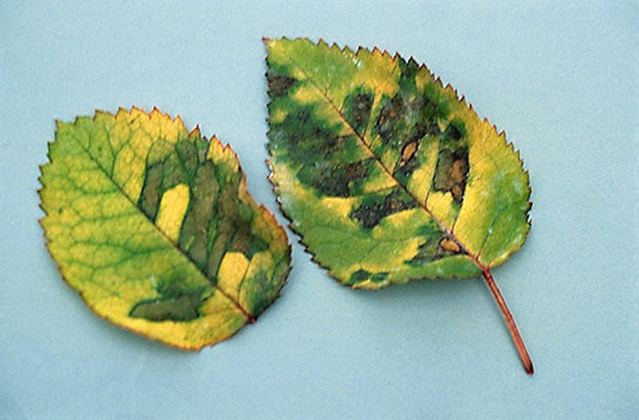 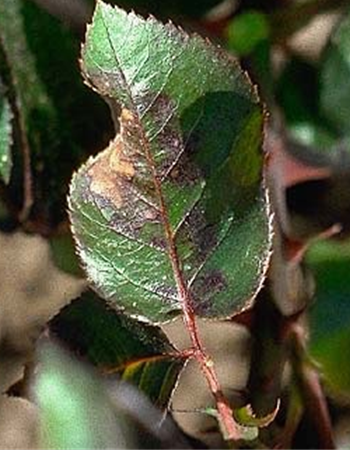 ▲  Black Spot    ►
Diseases
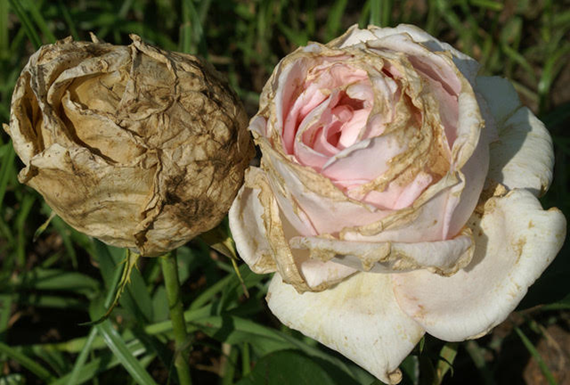 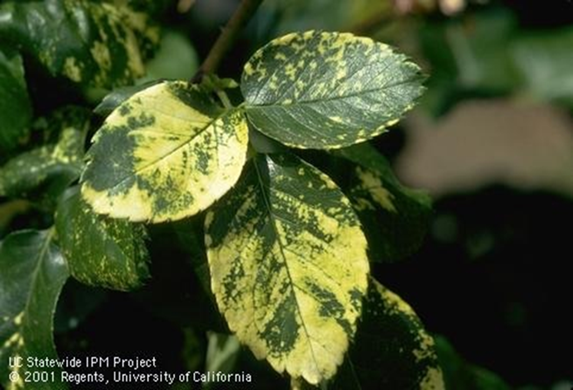 Rose Mosaic
Anthracnose
Botrytis
Common Causes and Treatments for Disease
Disease
Common
Treatment
Powdery Mildew	 
Rust
Black Spot
Anthracnose
Botrytis
Rose Mosaic
Moist conditions
  Overhead irrigation
  Poor air circulation
  Too much shade
  Poor cleanup
  Crowding
Prevention
Irrigate properly
Fungicide
Horticultural  oil
Clean gardening
Proper pruning
Buy resistant stock
Disease Control
Spray early in the spring to prevent fungal growth such as blackspot, rust and powdery mildew
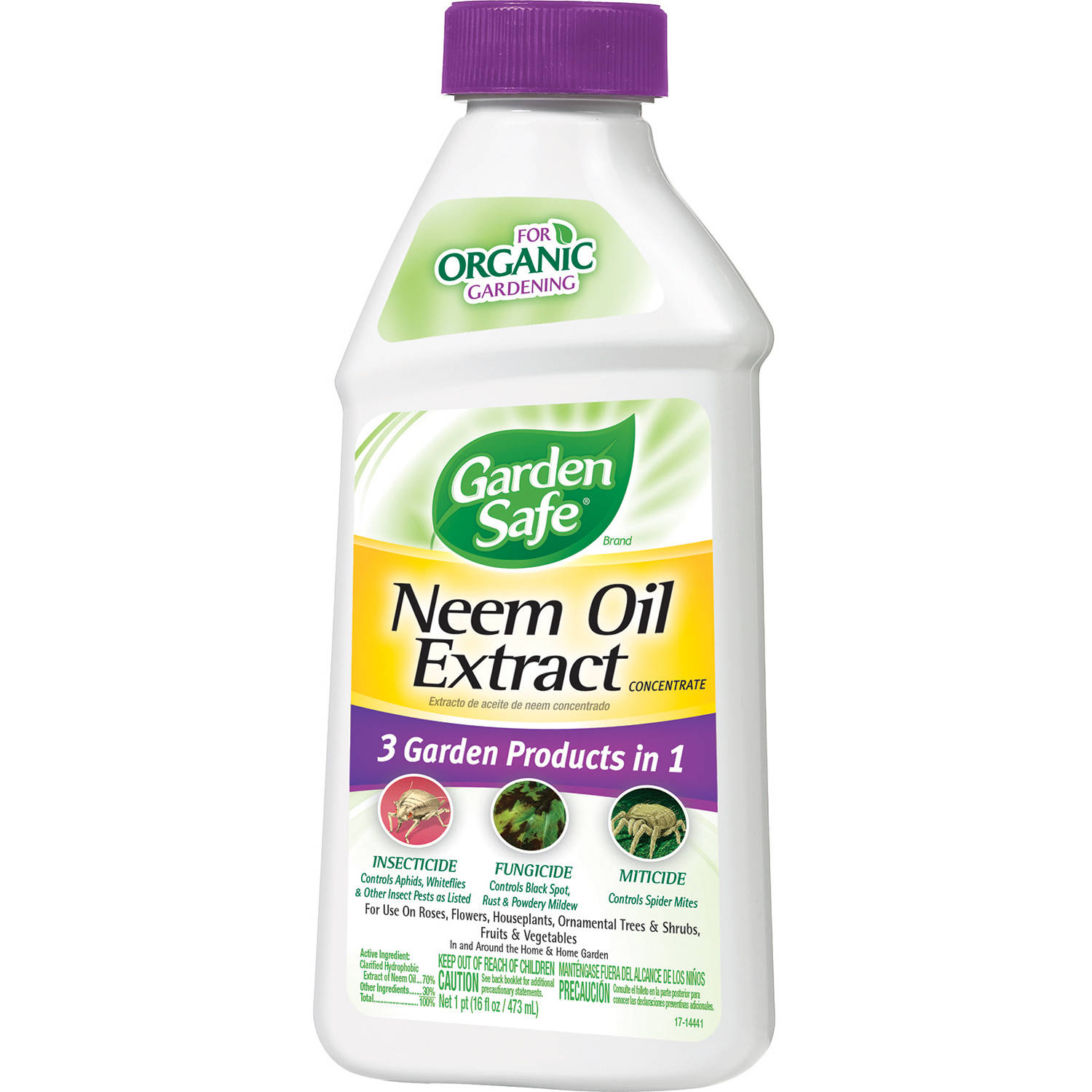 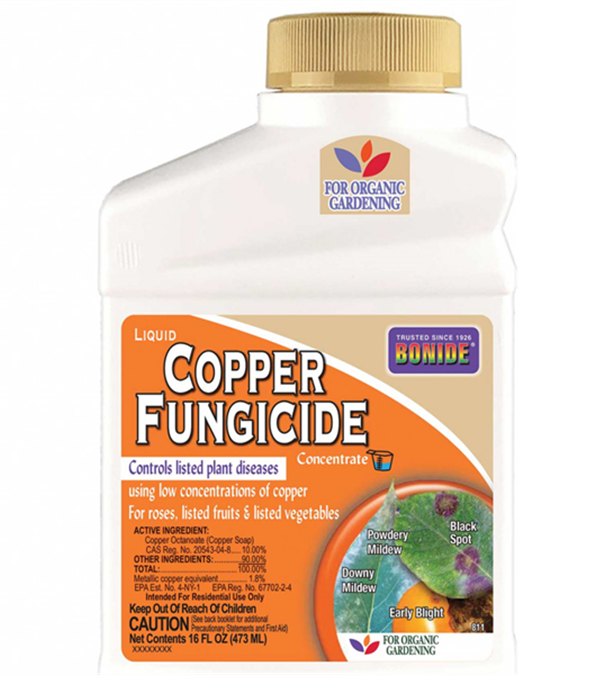 Bad Guys
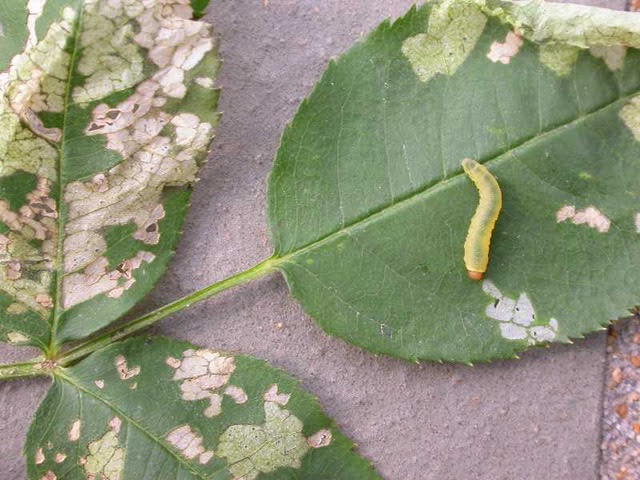 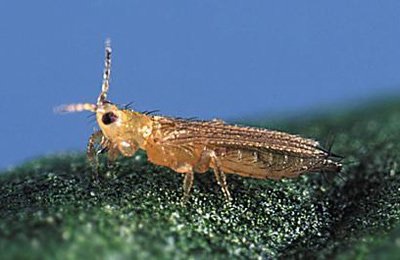 Rose Slug
           (larvae of the Rose Sawfly)
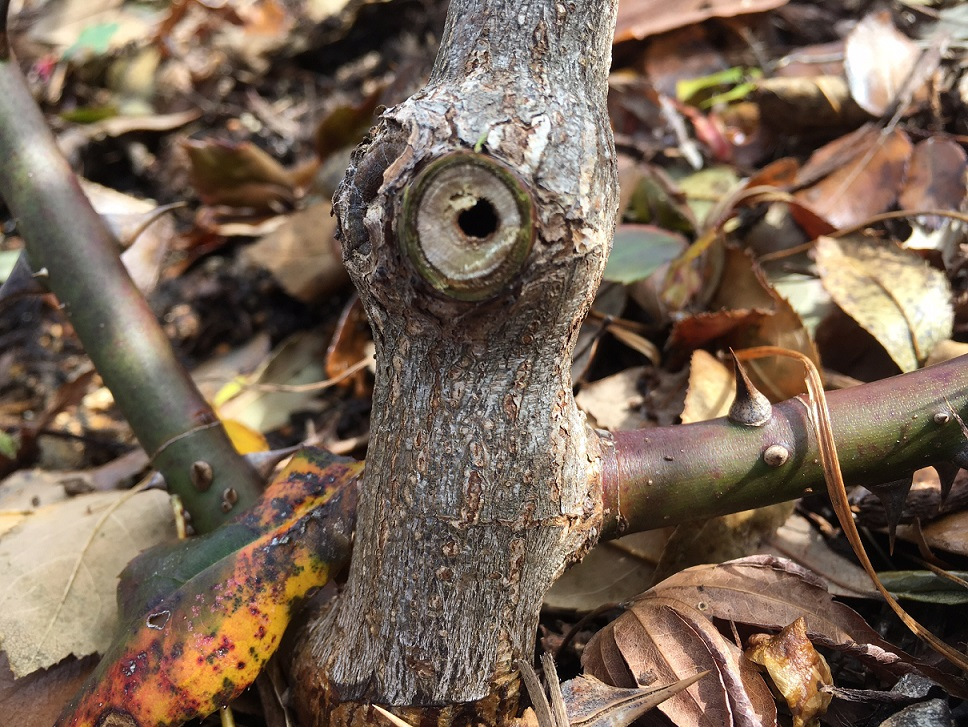 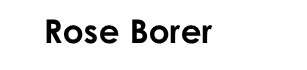 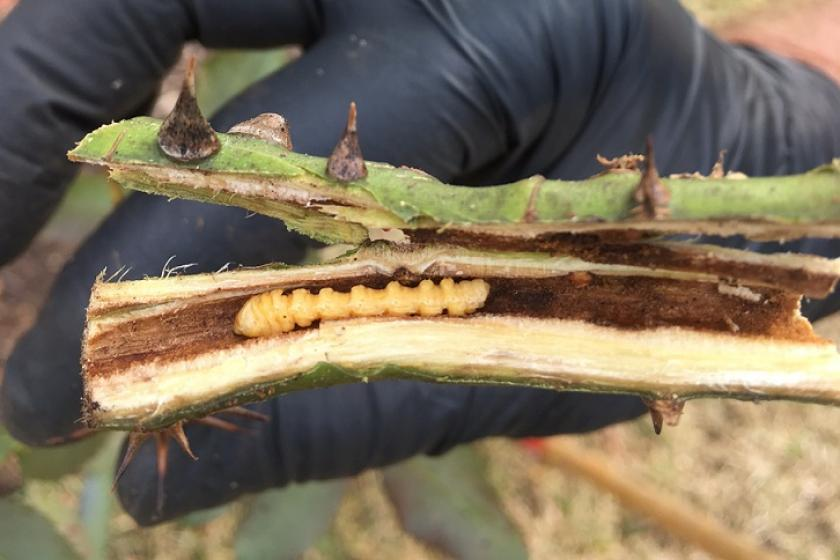 Photos courtesy of rosarian Lucy Contreras, Brookgreen Gardens, SC
More Bad Guys
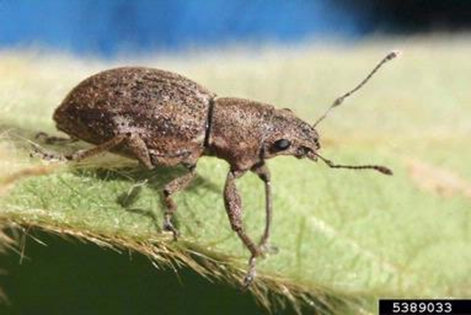 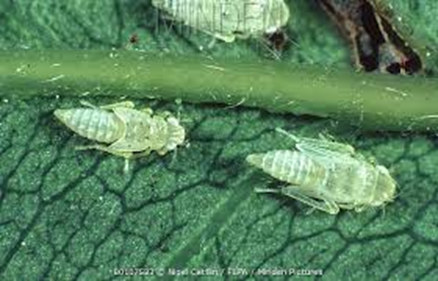 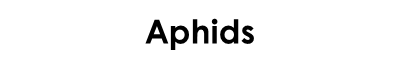 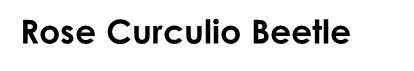 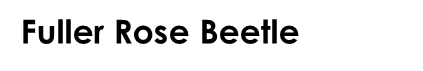 Help! I have aphids!
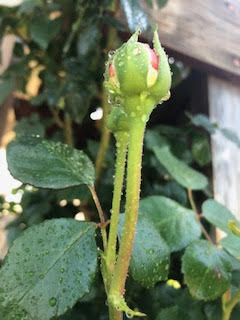 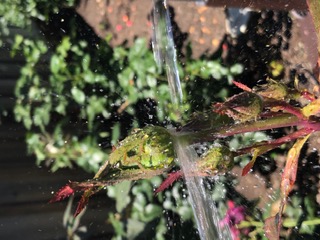 Aphids are gone
Bud loaded with aphids
Spray with strong 
stream of water
Good Guys
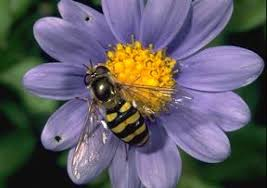 Syrphid Fly
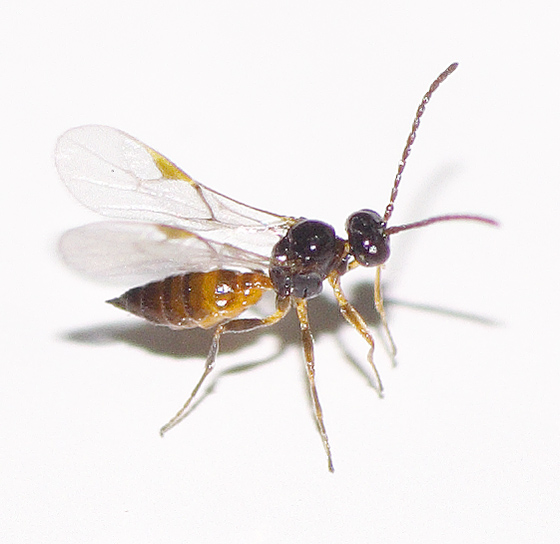 Parasitoid Wasp
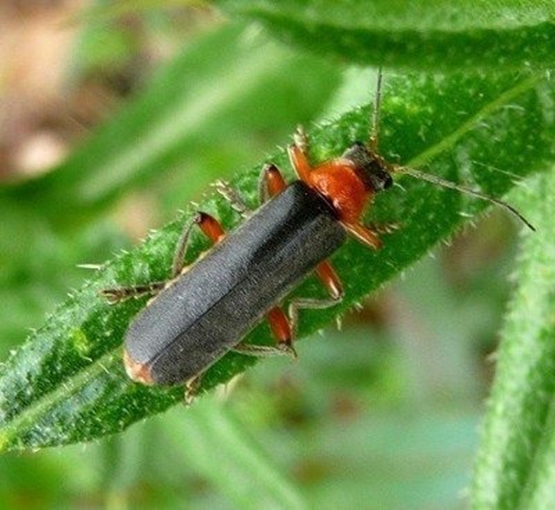 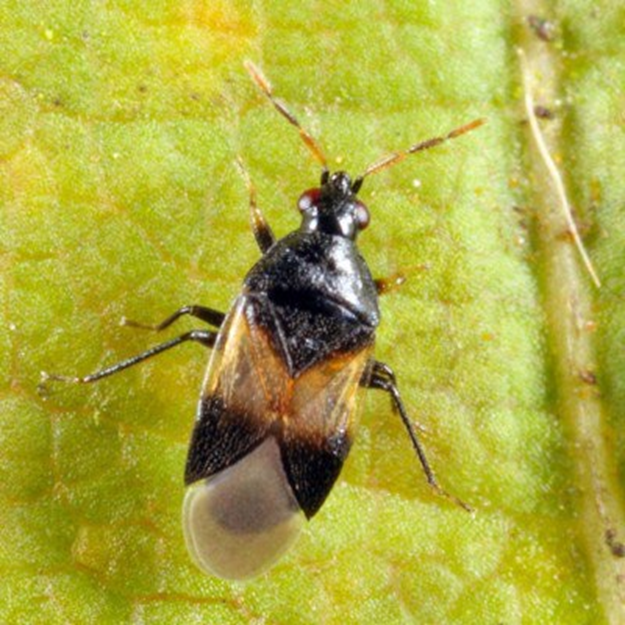 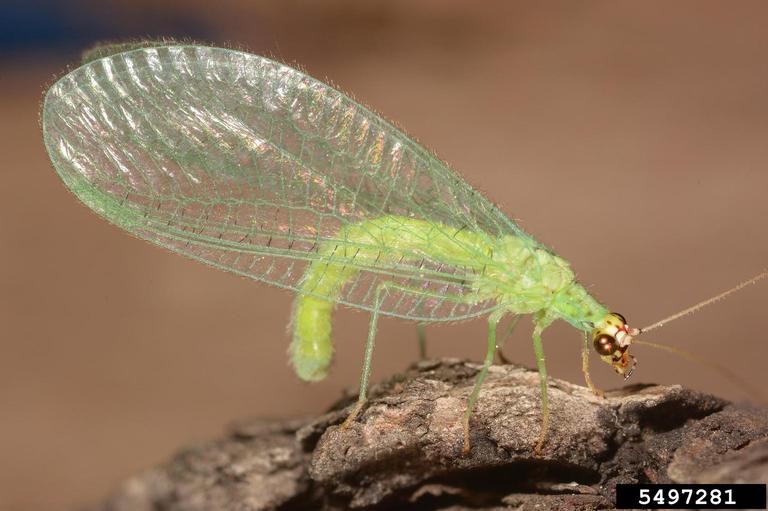 Minute Pirate Bug
Lacewing
Red-headed Soldier Beetle
Who is a Ladybug & who is not?
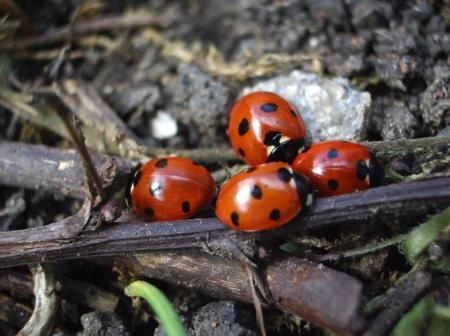 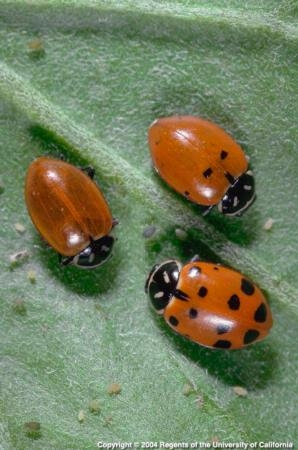 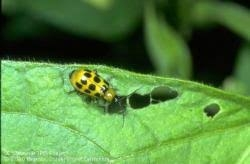 Propagating Rose Cuttings in Spring
Make sure tools are clean and sterile, use plastic    gloves
Have potting medium ready (either half horticultural sand to Perlite or to Vermiculite)
Needed: 4”deep pots, dibble, tray to water plants and opaque cover
Cuttings need to be taken from healthy, robust, disease-free plants
Take cuttings early in the morning for maximum hydration from firm but current year’s growth
Cuttings should be 3-4 inches
Remove 3-4 sets of leaves
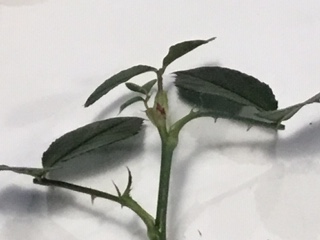 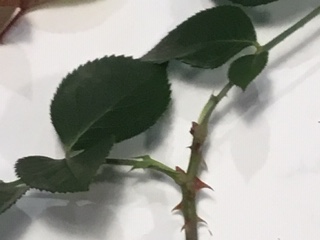 Planting the Cuttings
Care of New Cuttings
Make a 2-3 inch hole in the middle of prepared pot
Dip the bottom of the stem in rooting hormone and insert into pot covering leaf nodes
Pack planting medium around the  new cutting
Keep cuttings moist and covered in bright but not direct sun
Within weeks the cuttings should produce roots
Transplant cuttings into good potting soil and keep uncovered
Keep in sheltered location until next spring and then replant
Fuller Park Rose Garden
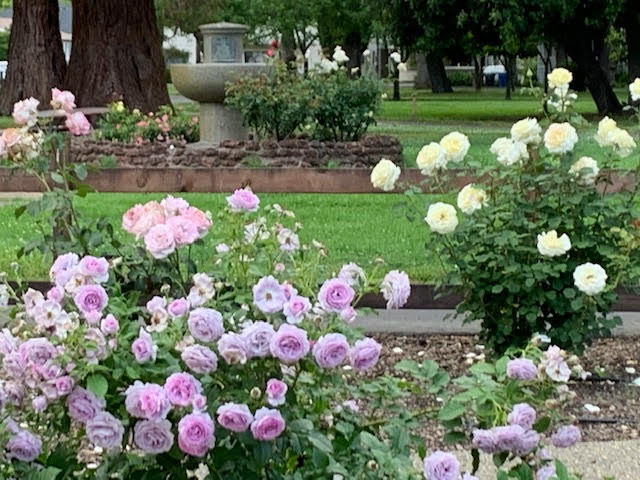